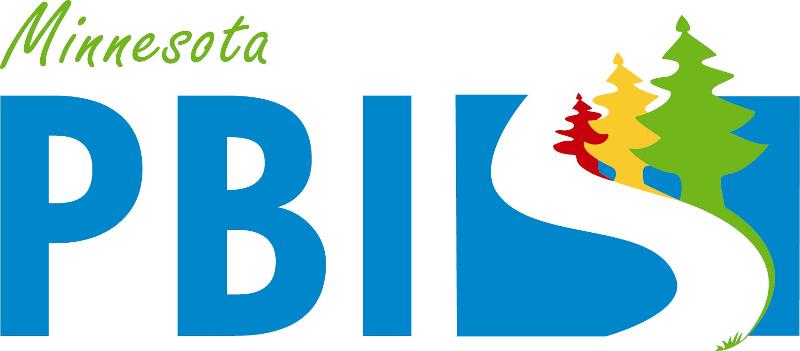 PBIS Team Training4A
Problem Behavior Definitions & Discipline Policies (TFI 1.5 & 1.6)
Thank you to Midwest PBIS Network, Mid-Atlantic PBIS Network, Missouri Schoolwide PBS, Virginia Dept of Ed PBIS, and other National Partners for their contributions
Learning Expectations
Organization of Modules
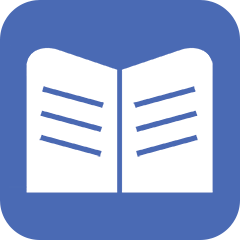 Content:
Aligned to TFI Items 1.1 – 1.15 and Classroom Management Practices
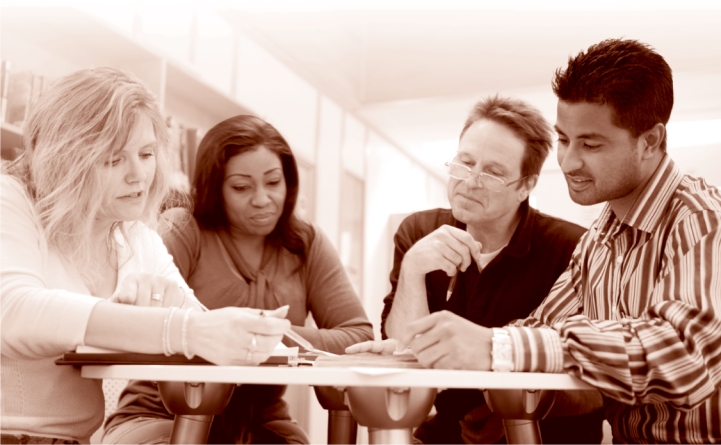 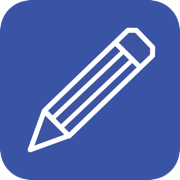 Activities/Team Time: Activities for Fluency
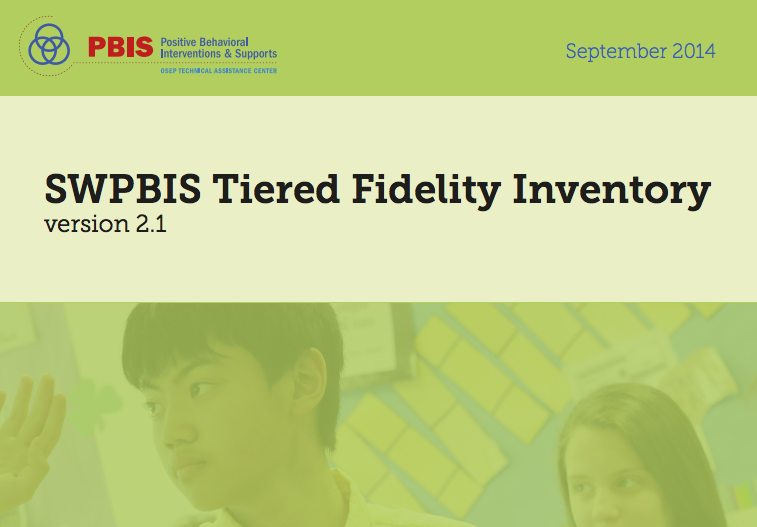 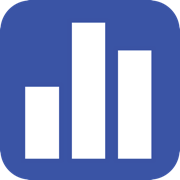 Self-Assessment: 
Tiered Fidelity Inventory
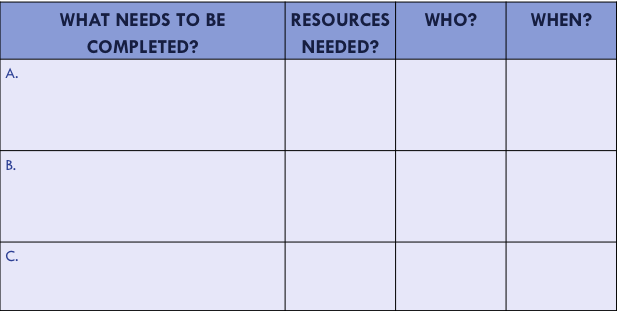 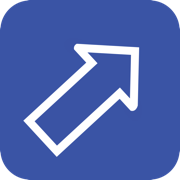 Action Planning: Applying the core content to your school
[Speaker Notes: These are the icons that you will see throughout the training and will serve as a guide and a prompt to the content of each slide.]
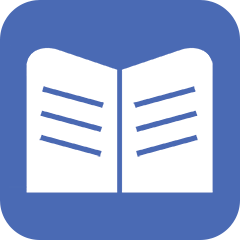 Tier 1: Professional Learning Roadmap
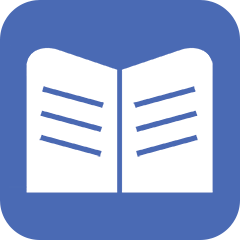 TFI 1.5 & 1.6 Purpose & Outcomes
Purpose: 
Prepare and plan for facilitating implementation of effective discipline procedures 
Outcomes:

1.5 Problem Behavior Definitions:
School has clear definitions for behaviors that interfere with academic and social success and a clear policy/ procedure (e.g., flowchart) for addressing office-managed versus staff-managed problems

1.6 Discipline Policies:
School policies and procedures describe and emphasize proactive, instructive, and/or restorative approaches to student behavior that are implemented consistently
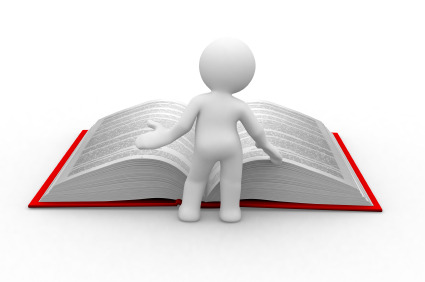 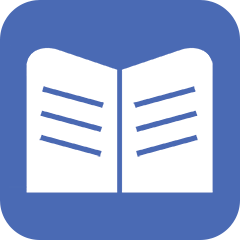 Definition
Disciplinary policies and practices are part of a cohesive behavior support system within a school. Discipline is a complementary system to expectations and acknowledgements. 
 
Effective discipline includes opportunities for students to LEARN and PRACTICE appropriate behaviors through an instructional approach.
Rationale for Discipline Definitions and Policies
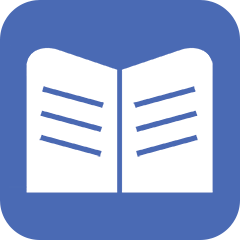 Clearly defined procedures support consistency with responding to behavioral infractions. Consistency creates the conditions for increased structure, feelings of safety, and a positive learning environment. 

Differentiating between behaviors addressed in the classroom, versus those addressed by administration, can:
improve consistency within the classroom
provide more meaningful information for problem solving
increase instructional minutes
free up administrative time spent on discipline.
[Speaker Notes: Effective discipline procedures ultimately: increase consistency in the building, increase the collection of and problem solving with meaningful data, and to increase instructional minutes and keep students engaged in learning.]
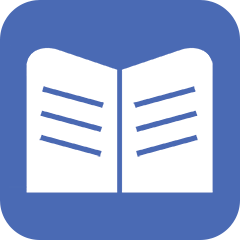 Responsibility for Behaviors
[Speaker Notes: Involve school and student physical and emotional safety -Behaviors that significantly violate rights of others, put others at risk or harm]
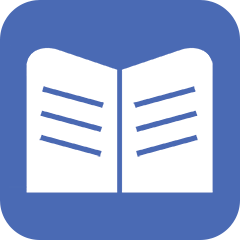 Classroom or Office Managed?
Tardy to class?
Not prepared?
Aggressive Language?
Electronic Devices?
Touching?
Gambling?
Dress code?
Chronic minors?
[Speaker Notes: Opportunity for group participation]
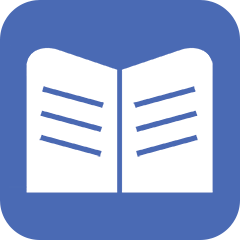 How does your school/district differentiate between classroom and office managed behaviors?
[Speaker Notes: Turn and Talk
Then large group talk]
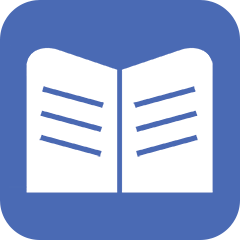 Defining Behaviors
The SWIS developers have definitions for problem behaviors that can be used by anyone.

The definitions are clear, observable, and can be measureable.
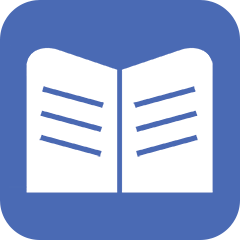 Minor Examples (develop by SWIS)
See Workbook Pages 30 - 31
[Speaker Notes: These are our starting points]
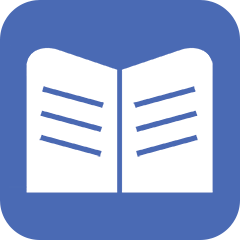 Major Examples (developed by SWIS)
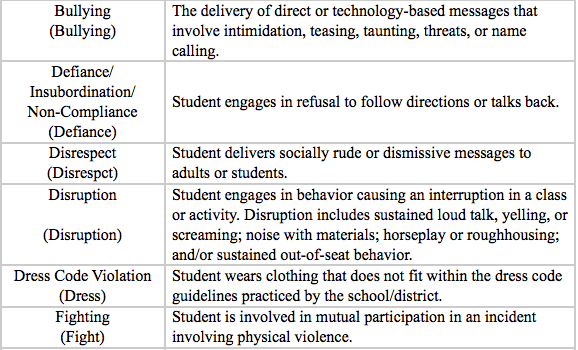 See Workbook Pages 30 - 31
[Speaker Notes: These are our starting points for Major offenses]
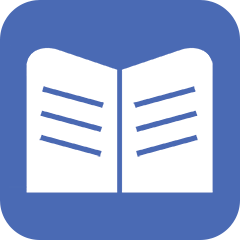 “T-Chart” School Example
Teacher Managed Behavior (Minor)
Attendance/Tardy – Inform parents on effect on academic performance
Profanity directed at student
Gum chewing
Homework
No supplies
Tattling
Non-compliance
Name calling
Lying
Minor stealing
Cheating
Dress Code Violations
Minor Harassment
Disrespect
Disruption
Defiance
Office Managed Behavior (Major)
Attendance/Tardy
Vandalism
Substances
Weapons
Profanity directed at Adults
Fighting
Verbal/Physical intimidation
Major stealing
Cutting school
Wanderers
Gang Related Activity
Chronic Dress Code Violation
Harassment (including sexual)
Disrespect
Disruption
Defiance
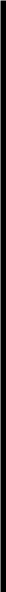 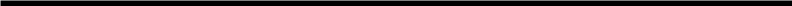 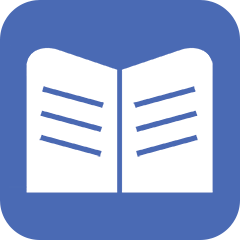 “T-Chart” School Example
Teacher Managed Behavior (Minor)
Attendance/Tardy – Inform parents on effect on academic performance
Profanity directed at student
Gum chewing
Homework
No supplies
Tattling
Non-compliance
Name calling
Lying
Minor stealing
Cheating
Dress Code Violations
Minor Harassment
Disrespect
Disruption
Defiance
Office Managed Behavior (Major)
Attendance/Tardy
Vandalism
Substances
Weapons
Profanity directed at Adults
Fighting
Verbal/Physical intimidation
Major stealing
Cutting school
Wanderers
Gang Related Activity
Chronic Dress Code Violation
Harassment (including sexual)
Disrespect
Disruption
Defiance
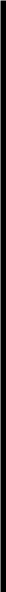 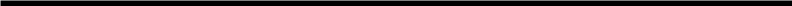 What about these examples?
Example of a School Reviewing their Major ODR Data
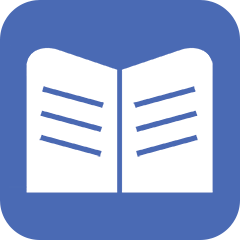 [Speaker Notes: Here is actual school data from an elementary school.  These are the behaviors reported on the Office Referrals.  The staff looked at the referrals and determined which behaviors could be handled in the classroom and which behaviors needed to be referred to the principal.
The result was commitment and ownership from colleagues and teachers.]
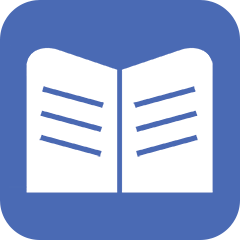 Analysis of Data on Disruption:
What does Disruption look like and sound like?
[Speaker Notes: What are some minor and major examples of the behavior described?
Is there a point in the scenario in which the behavior might be considered minor? Is there a point when it crosses the line and might be considered major?
Have you considered what is developmentally appropriate, culturally responsive, gender responsive, special needs?

When does a recurring teacher-managed behavior (minor) become an administrator-managed (major) behavior?
How many minor incidents of the same behavior warrant administrative action?
How do you factor in minor incidents with multiple teachers? 
How do you factor in the timeframe in which the minor incidents occur? 

Lessons learned…
Establish a system for collecting, monitoring, and analyzing minor incidents
Define decision rules to design supports, not as a “gotcha” or a 3 strikes you’re out!]
Completing T-charts with Staff(Pgs 42 & 45 in Workbook)
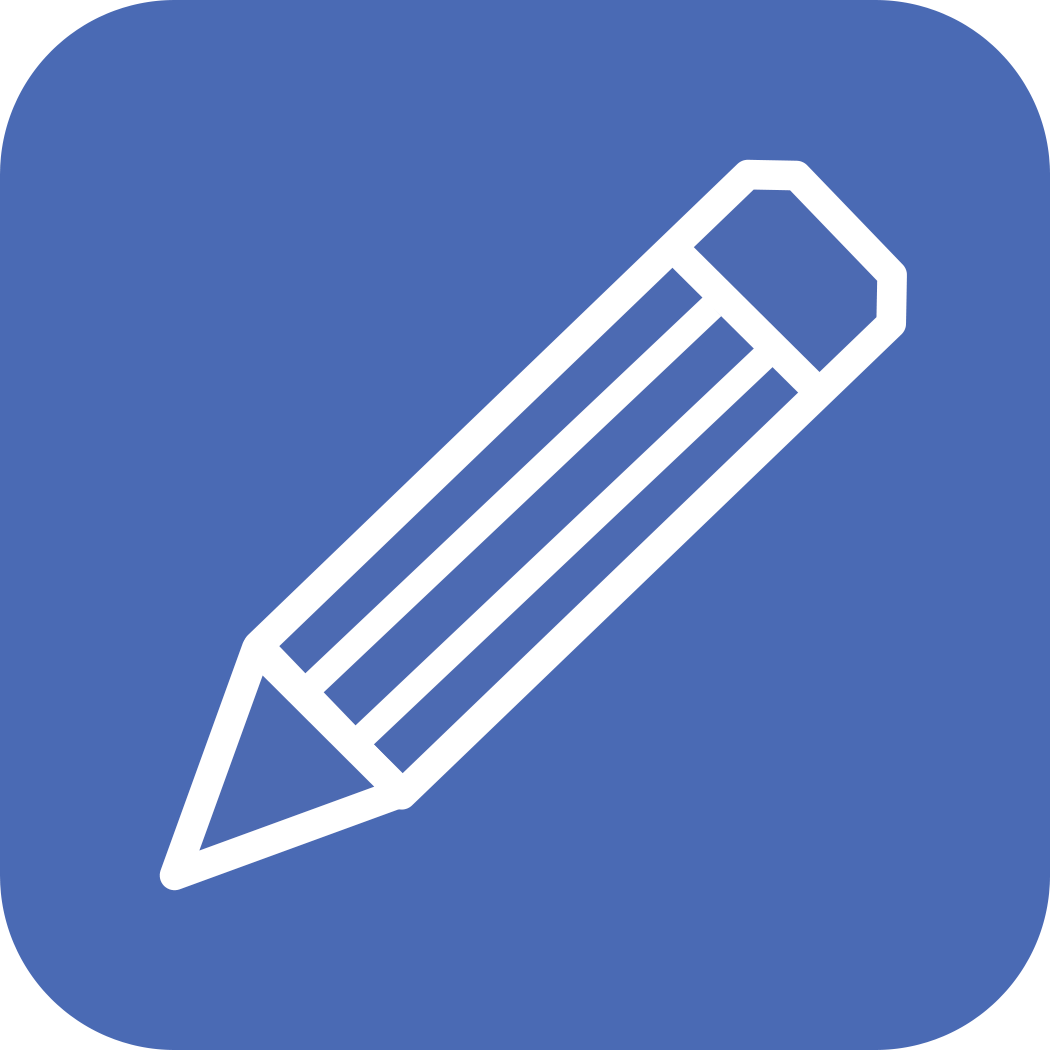 T Chart for All Behaviors
Workbook: TFI 1.5, 1.6 Activities 1 & 2
List all Minor Behaviors (Classroom managed) on one side
List all Major Behaviors (Office managed) on the other side
Finalize the list and definitions 
Provide additional examples for any behaviors that are listed as both Minor and Major.
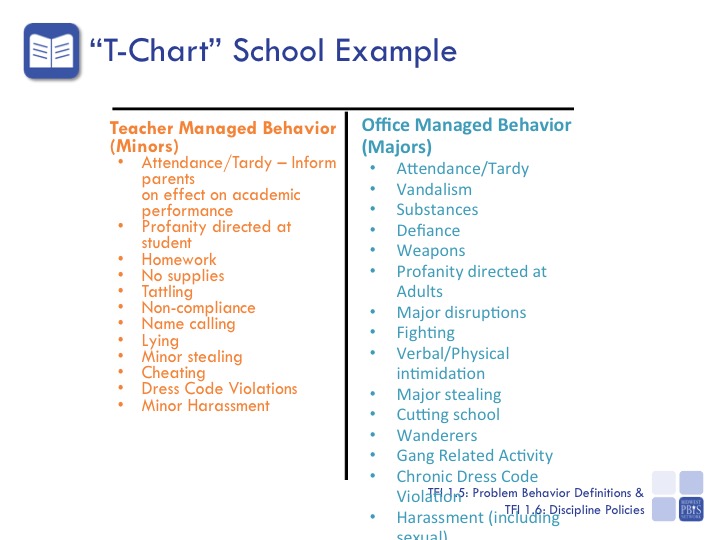 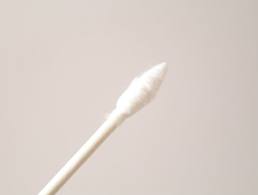 Q-TIP
“When everyone handles infractions with instructional correction procedures, students learn that what happens when they misbehave is procedure not personal.”
~Bob Algozzine
[Speaker Notes: Q-Tip – Quit Taking it Personally
A student’s behavior is communicative not personal.  Responding to student behavior in a calm, consistent manner is far more effective than responding from a perspective that he/she is acting out to make you upset or to challenge your authority.  Handling behaviors according to procedure is not de-personalizing for a student.  Rather, it teaches the student that your classroom is a consistent, predictable, safe place.]
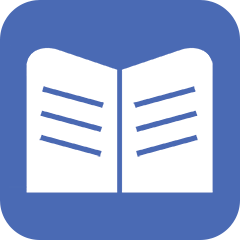 How Do You Respond?
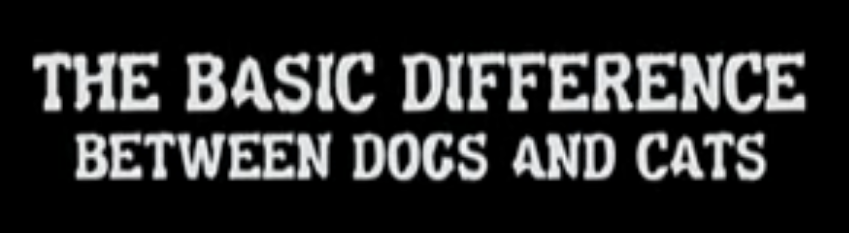 https://www.youtube.com/watch?v=Oq8nYgnE93Y
[Speaker Notes: https://www.youtube.com/watch?v=Oq8nYgnE93Y - 1:54]
Why Focus on a Continuum of Strategies to Respond to Inappropriate Behavior?
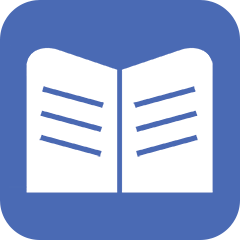 What is the single most commonly used but least effective method for addressing 
undesirable behavior?

The single most commonly used but least effective method for addressing undesirable behavior is to verbally scold and berate a student  
(Albetro & Troutman, 2006).
[Speaker Notes: Even when we have clearly defined rules and routines and give high rates of positive feedback we know some students will still demonstrate inappropriate or undesirable behavior.  

When misbehavior happens, correcting students is not bad or wrong- in fact, consistently responding to inappropriate behavior is essential.  Correctives are a problem only if they exceed the rate of positives.

However….(Read Slide)

The teacher who yells or berates is, in effect, saying to the student this is how an adult reacts and copes with undesirable behaviors in an environment (Alberto & Troutman, 2006). 
This is not the model we want to provide for students.]
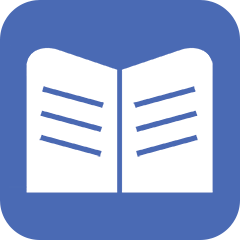 Consistency is key, not severity
It is less important what the consequence is, than that something is reliably done.

How staff respond or what consequence is used is less important than the certainty that something will be done, even something relatively brief such as redirection or re-teaching.
[Speaker Notes: When students passing in the hallways see that all educators consistently stop students to address even small violations of procedures, they will quickly bring their behavior in line.
Give teams time to think of a current problem or a previous problem where staff are not responding consistently or where staff did increase consistency with response and that contributed to a decrease in that behavior.]
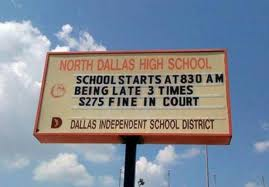 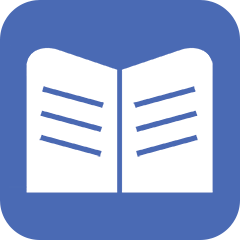 School Sign
Turn and Talk – What is a problem in your school to which staff do not respond consistently?  How can staff increase consistency with response to this behavior so as to decrease it?
[Speaker Notes: When students passing in the hallways see that all educators consistently stop students to address even small violations of procedures, they will quickly bring their behavior in line.
Give teams time to think of a current problem or a previous problem where staff are not responding consistently or where staff did increase consistency with response and that contributed to a decrease in that behavior.

It is less important what the consequence is, than that something is reliably done.
How staff respond or what consequence is used is less important than the certainty that something will be done, even something relatively brief such as redirection or re-teaching.]
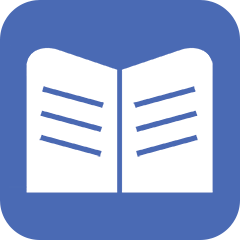 Develop a Continuum of Strategiesto Respond to Inappropriate Behavior
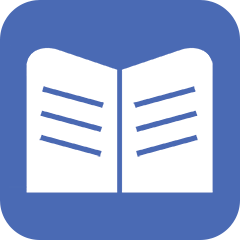 Definitions of Strategies
If time permits, discuss these definitions from the next two slides with your shoulder partner, and consider if 1)if any should be included on your school’s discipline flowchart, and 2) PD required to ensure all staff implement those strategies with fidelity
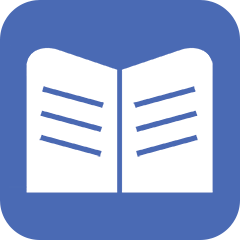 Definitions of Strategies (con’t)
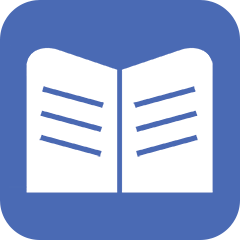 Goals of Specific and Contingent Error Correction
Interrupt the problem behavior and engage the students in the expected behavior

Ensure the students exhibit the expected behavior in future occurrences of similar situations

Avoid escalation of the problem behavior										(Colvin, 2010)
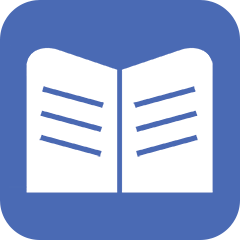 Specific and Contingent Error Correction Definition
Error correction is an informative statement provided by a teacher or other adult following the occurrence of an undesired behavior.  

It is:
Contingent - occurs immediately after the undesired behavior

Specific - tells the learner exactly what they are doing incorrectly and what they should do differently in the future

Brief- after redirecting back to appropriate behavior, move on.
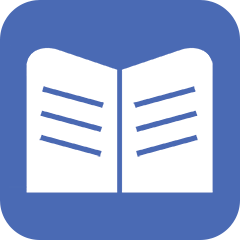 Effective Error Correction
1. State the observed behavior
2. Tell the student exactly what he/she should do in the future 
3. Deliver in brief, concise, calm, and respectful manner -  in private when possible 
4. Pair with specific contingent praise after the student engages in appropriate behavior 
5.  Disengage at end of error correction and redirection— avoid “power struggles”
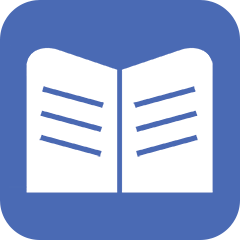 Error Correction: Non-Examples…
How many times do I have to tell you to work quietly?
Didn’t I just tell you to get your work done?
Why are you talking when I’m talking?
Do you want me to send you to the office?
What’s going to happen if I call your mother?
What do you think you’re doing?
Don’t you think you should be using your time better?
[Speaker Notes: How often have we heard or used these types of statements?  (Read Slide)

Although meant to deter misbehavior these types of statements are often very reinforcing to students… why do you think? (gives adult attention)

Questioning students about their behavior is ineffective.  You don’t want an answer, you want compliance.  Questioning gives attention to the inappropriate behavior.

Our goal instead is to increase the likelihood of appropriate behavior.  We do this by teaching and acknowledging what we want students to do instead…and on occasion by providing consistent, respectful responses to misbehavior.

(Newcomer, 2008)]
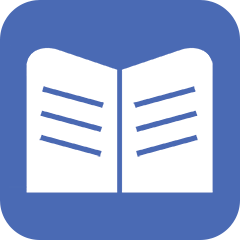 Error Correction: Examples
Please work on the assignment without talking. We'll share our ideas with our partners in 10 minutes.  

Jason, please start your writing assignment.  (Later)  Thank you for being responsible by getting started with the assignment. 

Please wait to ask questions or make comments until I'm done giving directions.  I'm excited to hear what you think when I'm finished.  

Pushing others in line in not safe.  Let's practice keeping your hands to your side in line and then we'll text a video of how well you can do it to your mom.
Steps to Specific and Contingent Error Correction:
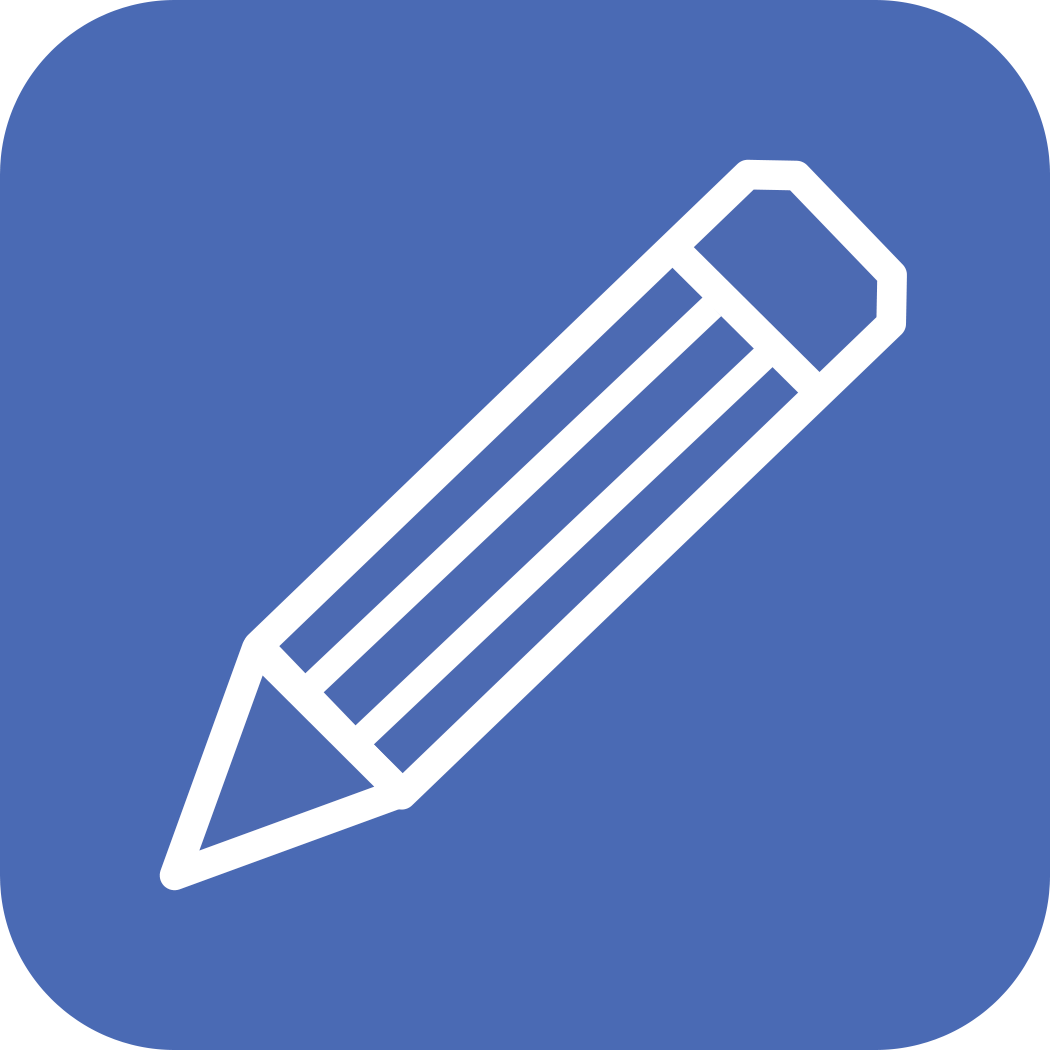 Practice: Think about the behavior you identified earlier which staff do not respond consistently to and come up with  sample Error Correction statement that includes all steps above and is brief!
[Speaker Notes: Ask participants to make an error correction statement to share with the whole group. Are all components included? Is it brief? Is it linked to rule and expectation on the Matrix?]
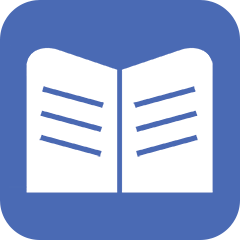 Set the tone
Responses to inappropriate behaviors are always: 1. Calm   2. Consistent   3. Brief   4. Immediate  5. Respectful
I’ve come to a frightening conclusion that I am the decisive element in the classroom. It’s my personal approach that creates the climate. It’s my daily mood that makes the weather. As a teacher, I possess a tremendous power to make a child’s life miserable or joyous. I can be a tool for torture or an instrument of inspiration. I can humiliate or humor, hurt or heal. In all situations, it is my response that decides whether a crisis will be escalated or de-escalated and a child humanized or dehumanized.
								~Haim Ginott
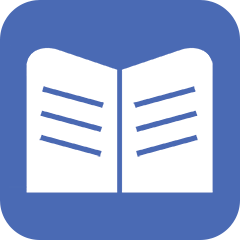 What about Restorative Practices?
The guiding principle of restorative practices is that relationships are central to learning, growth and a healthy school climate for students and adults.

The purpose is to build healthy communities, increase social capital, decrease antisocial behavior, repair harm and restore relationships.
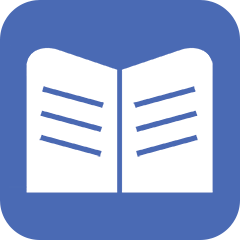 Restorative Practices
Restorative practice is a strategy that seeks to repair relationships that have been damaged. It does this by bringing about a sense of remorse and restorative action on the part of the student who has violated rules and expectations  and forgiveness by those who have been harmed by this behavior.
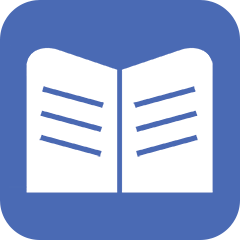 Develop a Continuum of Strategiesto Respond to Inappropriate Behavior
[Speaker Notes: The goal then is to teach faculty and staff these strategies so that they can be used with fidelity and those of restorative practices and include them in a flowchart or continuum of support for responding to behavior violations across the school environment.]
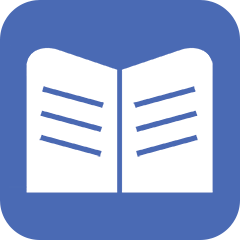 Continuum of Support for discouraging inappropriate behavior
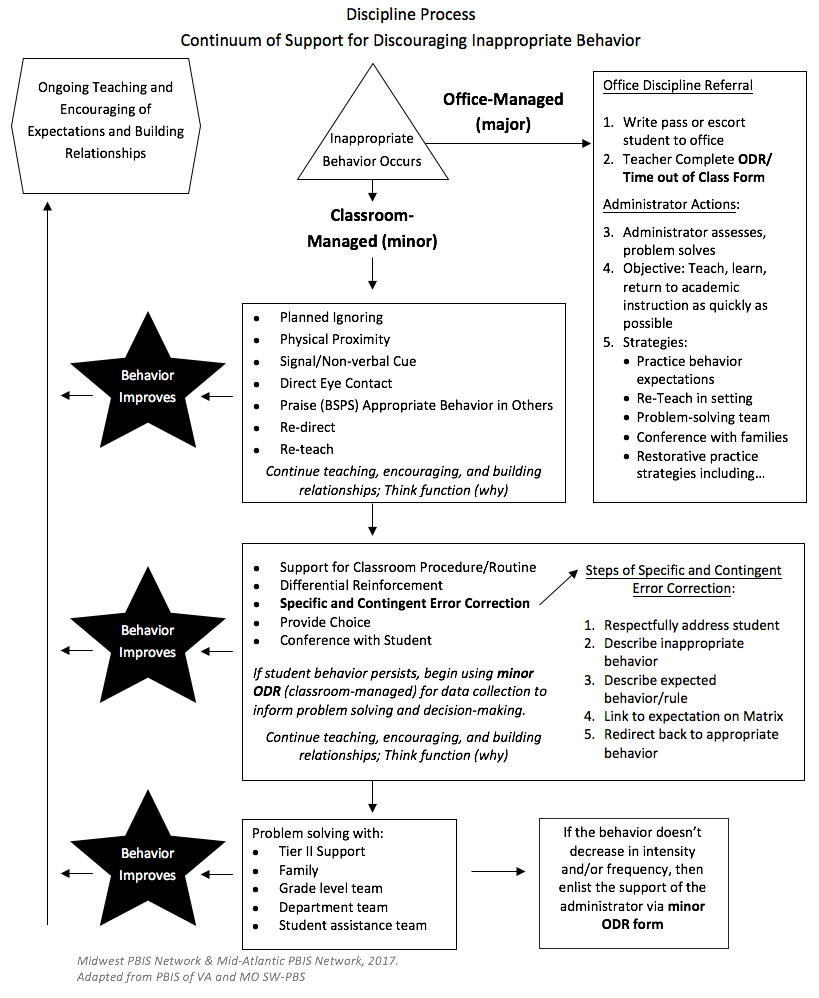 SAMPLE
[Speaker Notes: This is a sample of the flowchart which has incorporated the strategies into classroom and office managed.  Think about where restorative practices can be used – both classroom and office managed?]
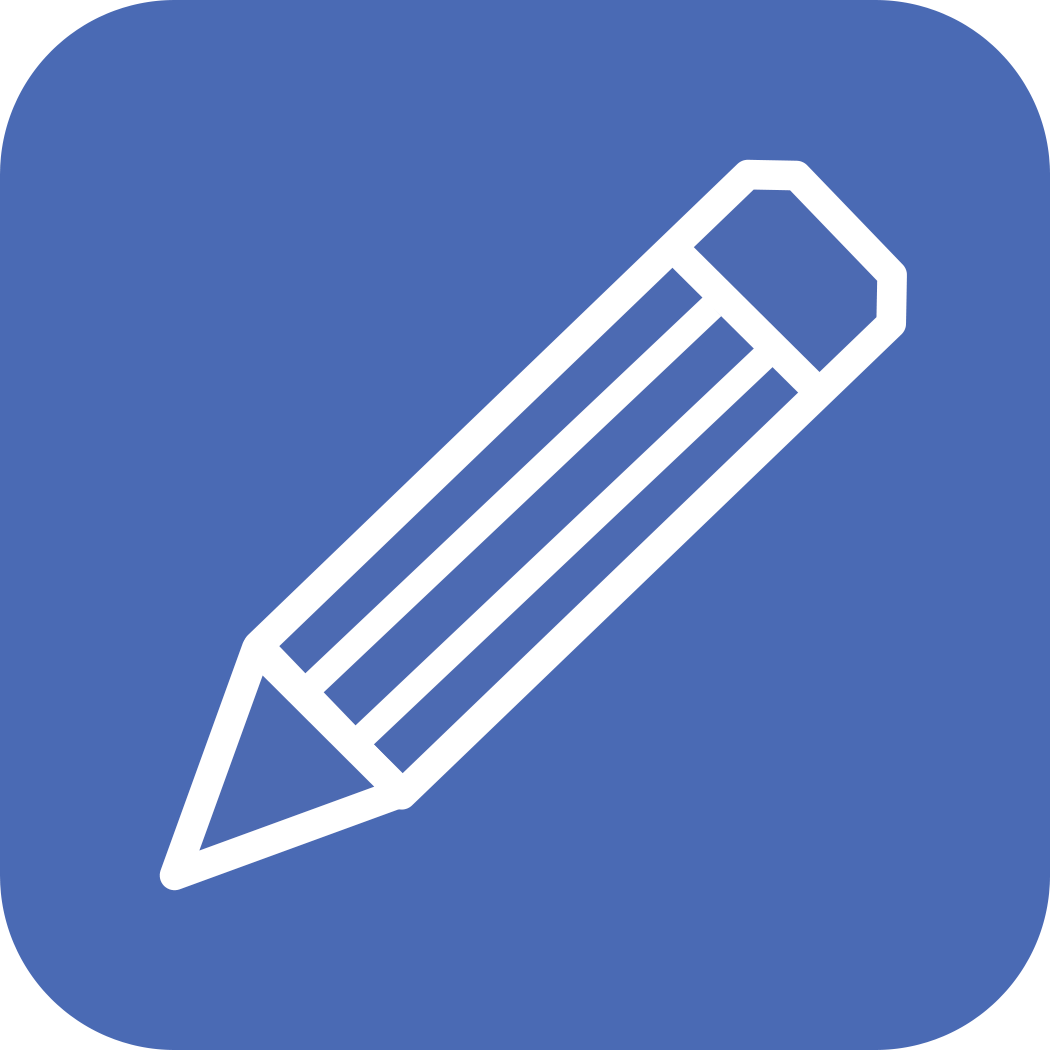 Classroom/Teacher Managed: Add a Continuum of Strategies to your Discipline Flowchart (Pg 48 in Workbook)
Workbook: TFI 1.5, 1.6 Activity 3
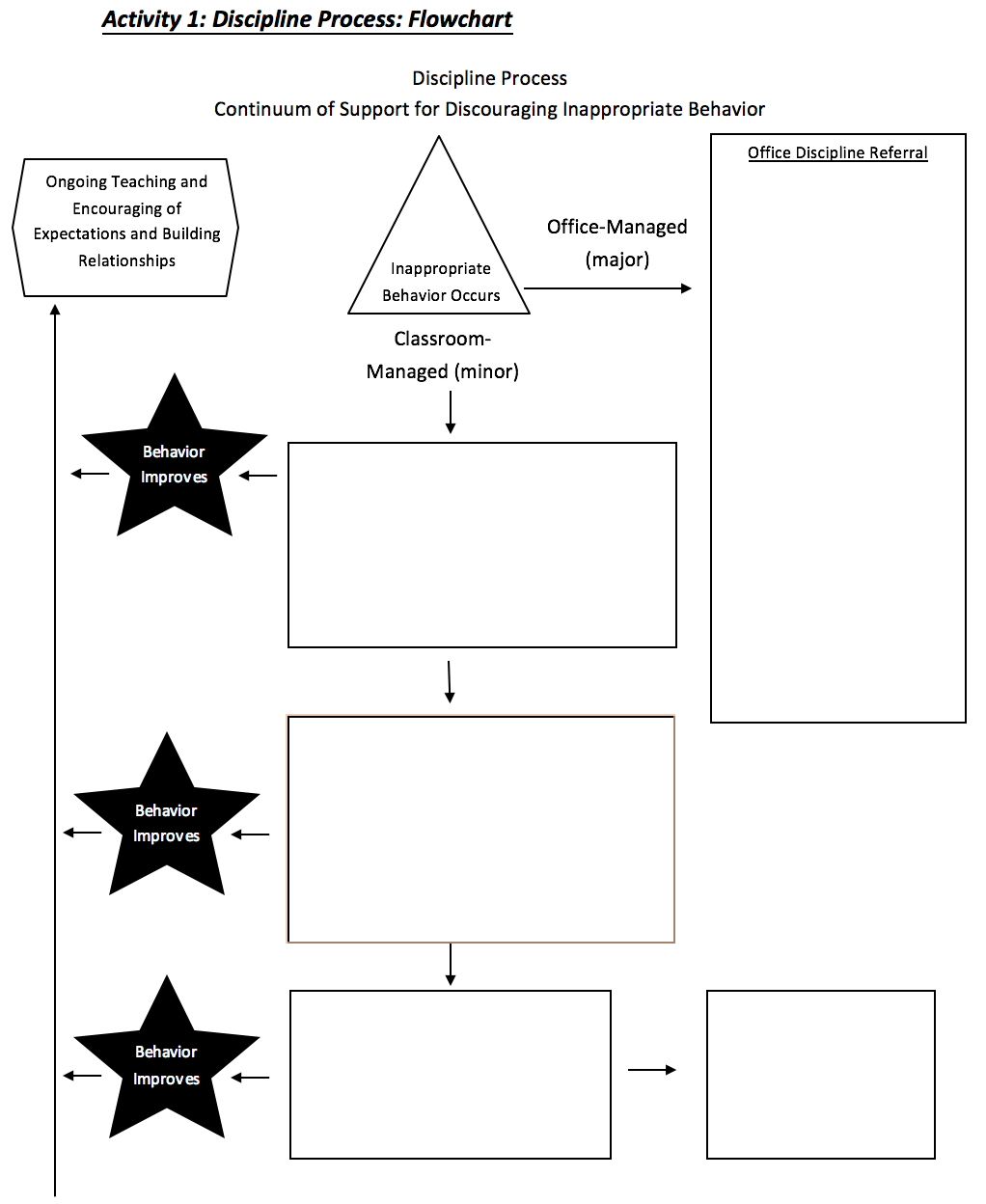 What effective strategies are currently in place for responding to a minor/teacher managed behavior problems in your school?
Identify your continuum of strategies
Include prevention strategies
Include re-teaching and other classroom management practices
Add your continuum to the flowchart to document the process for responding to behavior.
Avoid “3 minors equals a major” logic
What about minors?
[Speaker Notes: NOTES
This is a sample flowchart for discipline procedures. 

Your end goal for this module is to create a complete flow chart or narrative of the discipline procedures at your school. 

We are going to go step by step to do that. 

ENGAGE:
Ask the participants 
1- Do you have one already?  What does it look like?  Do people use it?
2- What would the impact of having a flowchart be in your building? Would it make it easier or harder for teachers to navigate discipline procedures? 

To operationalize this system, you will need to: 1) define what constitutes major or office-managed behavior, 2) know strategies to respond to minor or staff-managed behaviors, and 3) develop related data gathering tools. (Adapted from Colvin, 2007, pp. 65-66).]
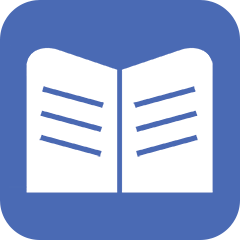 What happens if a student needs to be referred to the office?
Sample
Office Procedures for Discipline Referral
 
Write pass or escort student to office
Teacher Complete Time out of Class Form
Administrator assesses, problem solves
Objective: Teach, learn, return to academic instruction as quickly as possible
Strategies:
 
Practice behavior expectations
Re-Teach in setting
Problem-solving team
Conference with families
Restorative practice strategies including…
Do you complete an office referral electronically?
Do you complete an office referral on paper?
What is the procedure for getting a student to the office (call to office, student goes to the office)?
What’s the administrator’s disposition and is it communicated to referring teachers?
What is the purpose of the office discipline referral form?
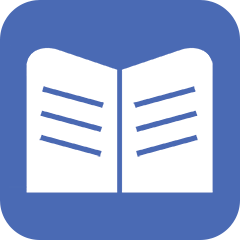 Is it used as an intervention?
Is it used to collect data?
[Speaker Notes: Start with the referral form
Fields on data collection-odr
Minor collection tool fields
Procedures for odrs and minors
PD for staff protocol]
Do your data collection tools have all the information to make data-informed decisions?
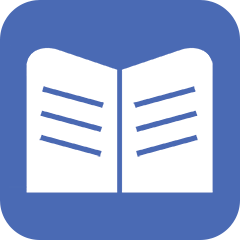 Student’s Name
Date
Time of Incident
Location of Incident
Student’s Teacher 
Student’s Grade Level
Referring Staff
Others Involved
Problem Behavior
Possible Motivation
What was happening before the behavior (antecedent)?
Possible consequences
Administrative     Decision
Other Comments
Workbook: TFI 1.5, 1.6 Activitiy 6
[Speaker Notes: Ask why would these data fields be useful for collecting and making intentional intervention decisions around discipline?
This is the type of info you need to implement with fidelity.  The type of data to work smarter around behavior]
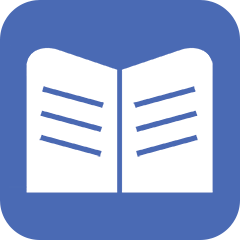 Time Out of Class Form
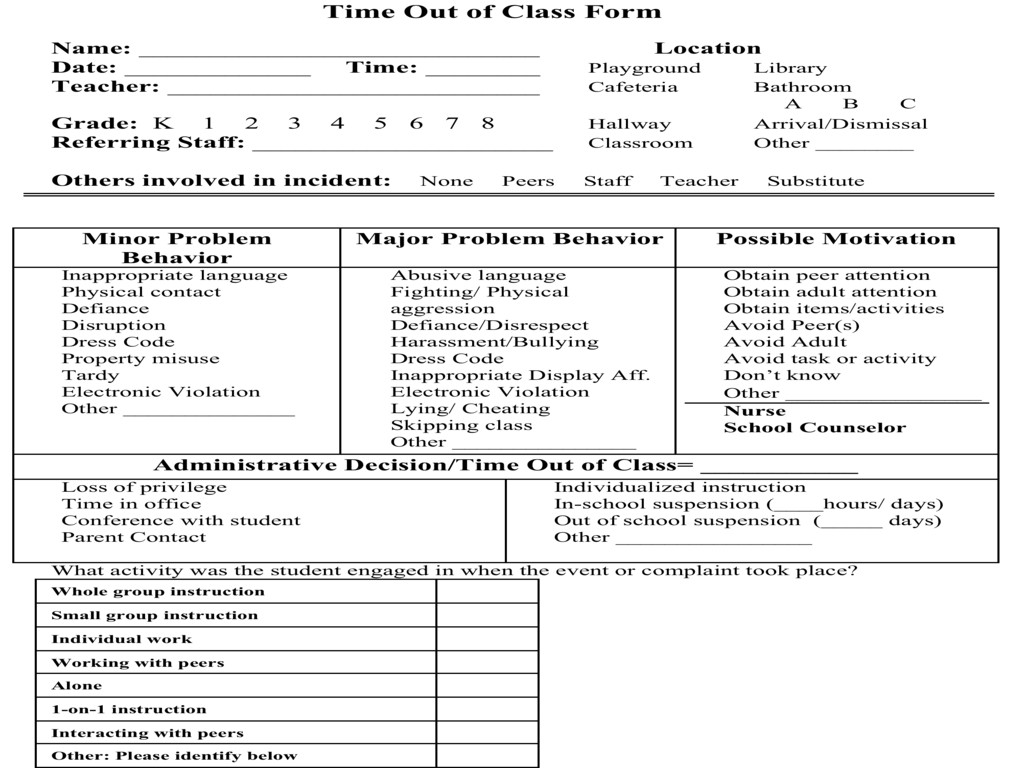 Sample
[Speaker Notes: UPDDATE: Page #

Because ORDs are for documenting and problem solving we need to include all of this info. 

Purpose of the Form = “to provide and eventually accumulate information” – from which decisions can be made about interventions]
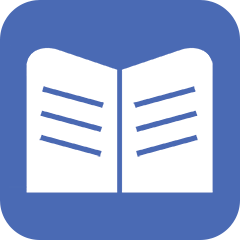 Your Referral Form
Does it collect all of the info needed?

Does everyone know where to find them?

Does everyone know how to fill them out?

Just the facts

No previous info (yesterday, a week ago, etc.)

No opinions
Create Your Office Referral Form(Pg 51 in workbook)
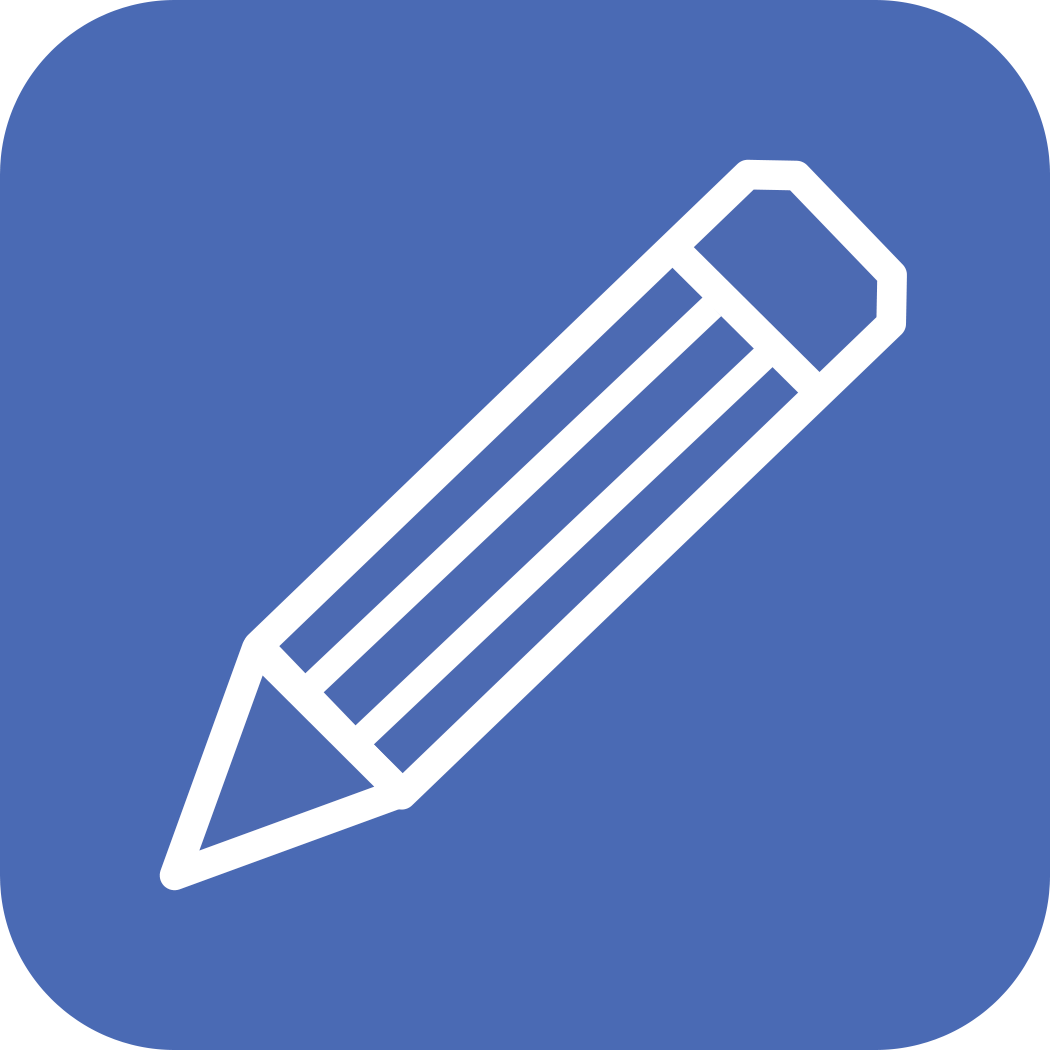 Workbook: TFI 1.5, 1.6 Activity 7
Review “Constructing your Office Referral” resource in the workbook

Review sample data collection tools for office-managed (major)  

Review your current office discipline referral and identify data fields to add

Identify when and how you will provide support staff to use data collection tools
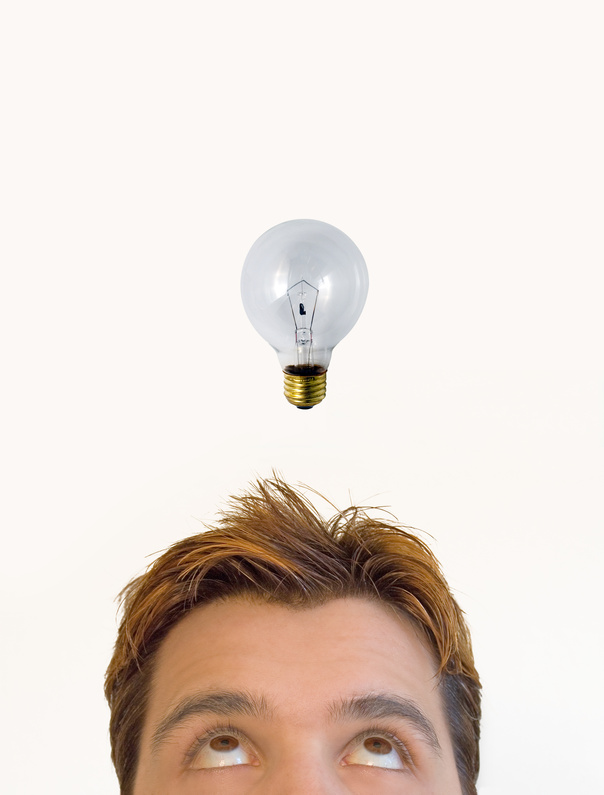 [Speaker Notes: A time to reflect and talk among teams. These are a few prompts for dialogue and planning. Direct participants to dialogue about where they are with the process of revising data collection forms, creating data collection forms for classroom managed, supporting staff to use them, etc.]
Considerations for Consequences
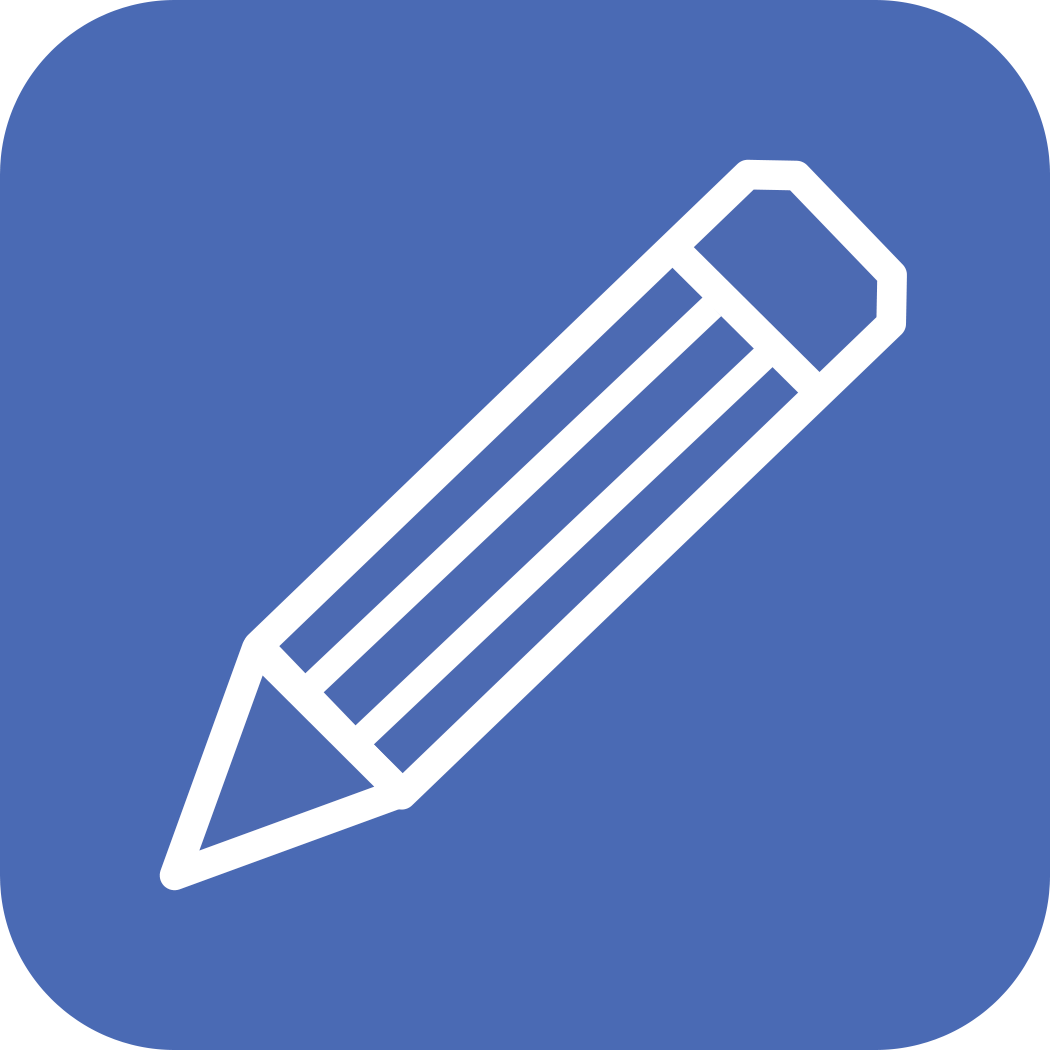 Workbook TFI 1.5, 1.6, Activity 4
Workbook TFI 1.5, 1.6, Activity 5
In small groups, read and discuss the statements on considerations for consequences in your workbook.
Discuss with the full table how your team can use this activity with all staff
Review the examples of alternatives to suspension.
Identify alternatives in place at your school to add to your discipline flowchart.
Peterson, R. L. (2005). Ten alternatives to suspension. Impact: Feature Issue on Fostering Success in School and Beyond for Students With Emotional/Behavioral Disorders, 18(2).
https://ici.umn.edu/products/impact/182/over5.html
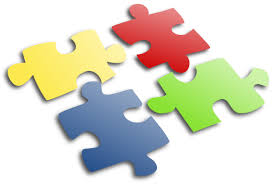 [Speaker Notes: Direct participants to the workbook. There are two sections with guiding questions for alternatives to suspension and general guidelines for responding to behavior.]
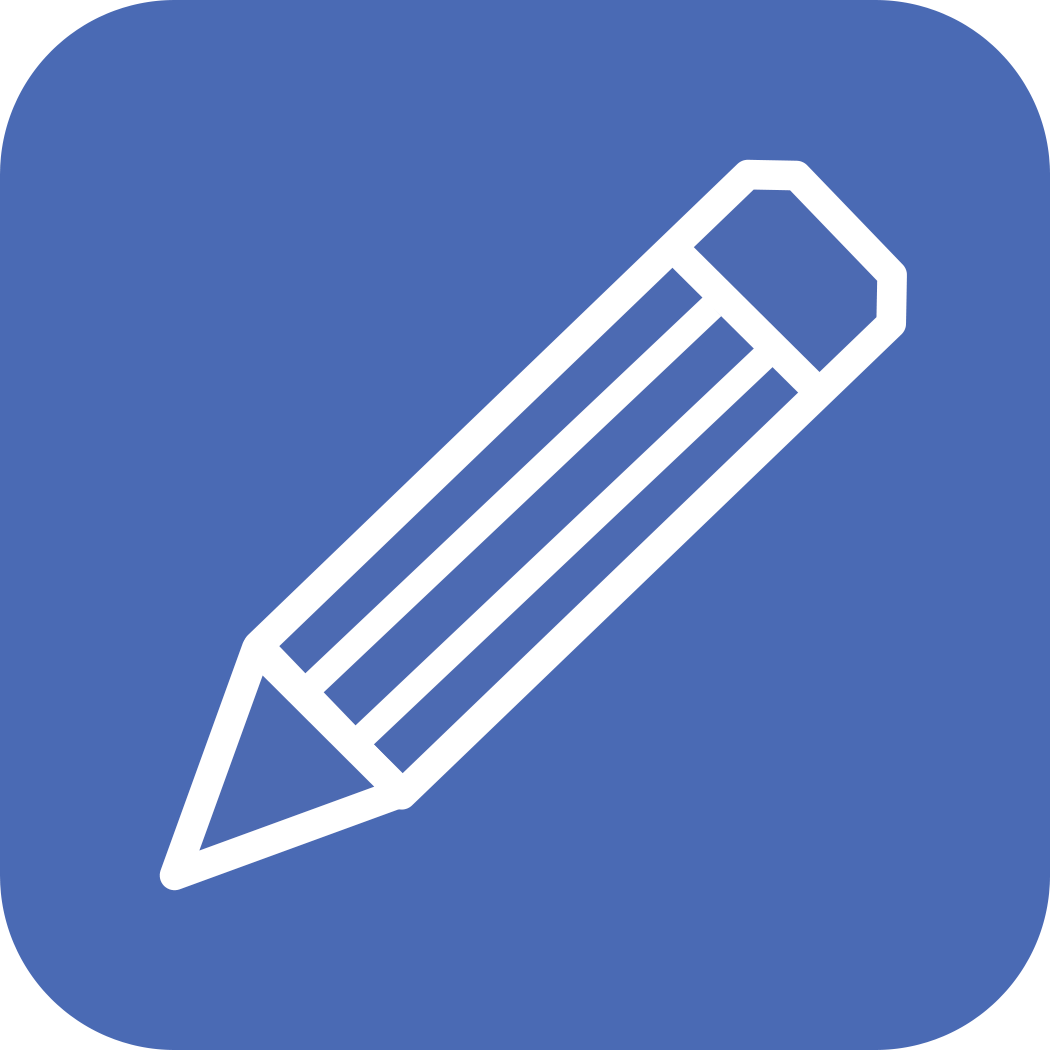 Add a process for Major Discipline Referrals to your Discipline Flowchart
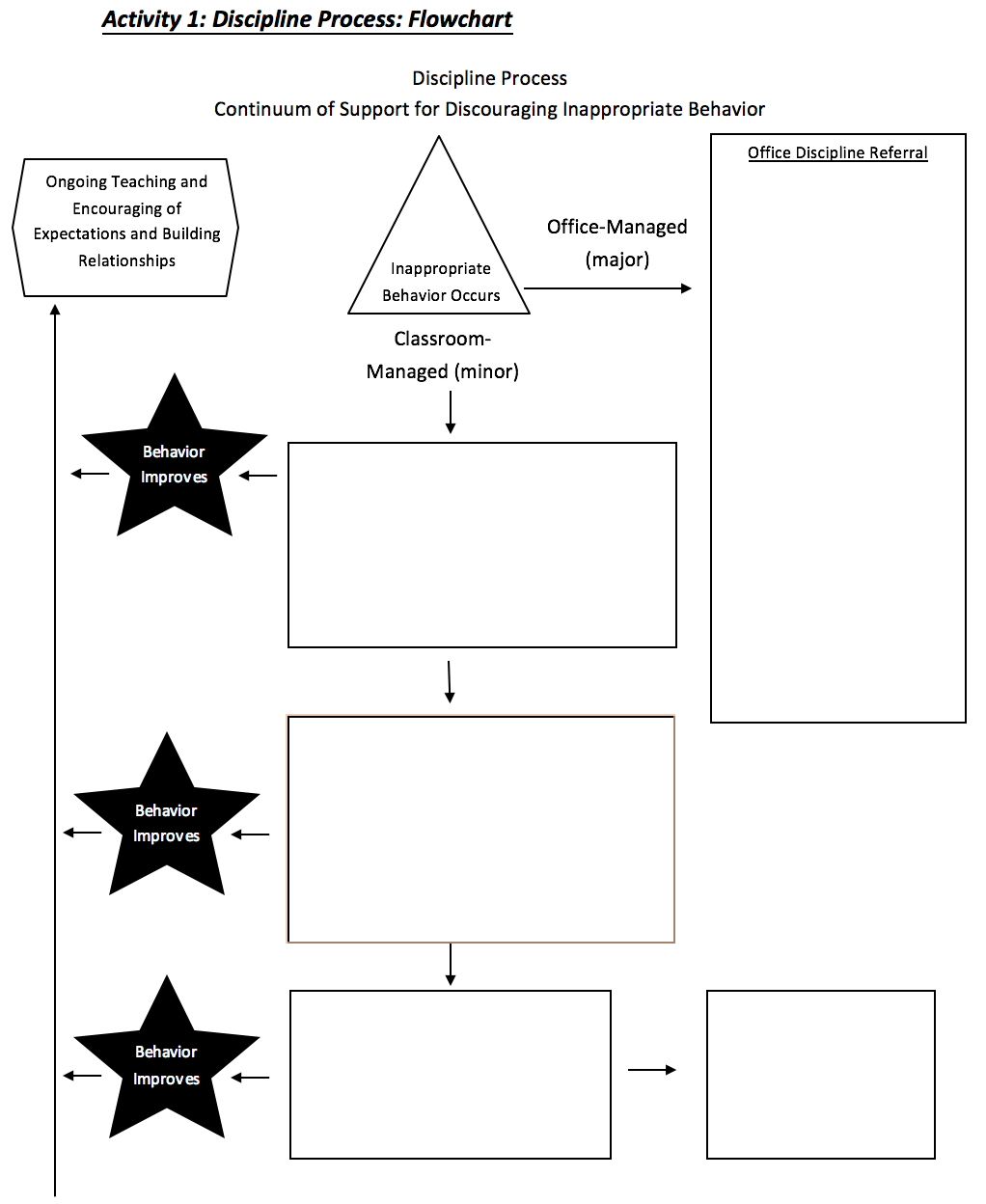 What practices are in place for how school administration responds to a major discipline referral?
Identify your office process and practices
Include prevention strategies
Include re-teaching and other educational approaches to discipline
Add your process for Major ODRs to the flowchart
Office Procedures and Practices
Workbook: TFI 1.5, 1.6 Activity 7
[Speaker Notes: NOTES
This is a sample flowchart for discipline procedures. 

We have pre-populated with practices. Your end goal for this module is to create a complete flow chart or narrative of the discipline procedures at your school. 

We are going to go step by step to do that. 

ENGAGE:
Ask the participants 
1- Do you have one already?  What does it look like?  Do people use it?
2- What would the impact of having a flowchart be your building? Would it make it easier or harder for teachers to navigate discipline procedures? 

To operationalize this system, you will need to: 1) define what constitutes major or office-managed behavior, 2) know strategies to respond to minor or staff-managed behaviors, and 3) develop related data gathering tools. (Adapted from Colvin, 2007, pp. 65-66).]
TFI 1.5 & 1.6 Problem Behavior Definitions & Discipline Policies
SELF-ASSESSMENT
Complete TFI item(s)
Assess additional action items at end of module
ACTION PLANNING
Add action items to Action plan
Plan for PD
Add to your Staff Presentation PPT
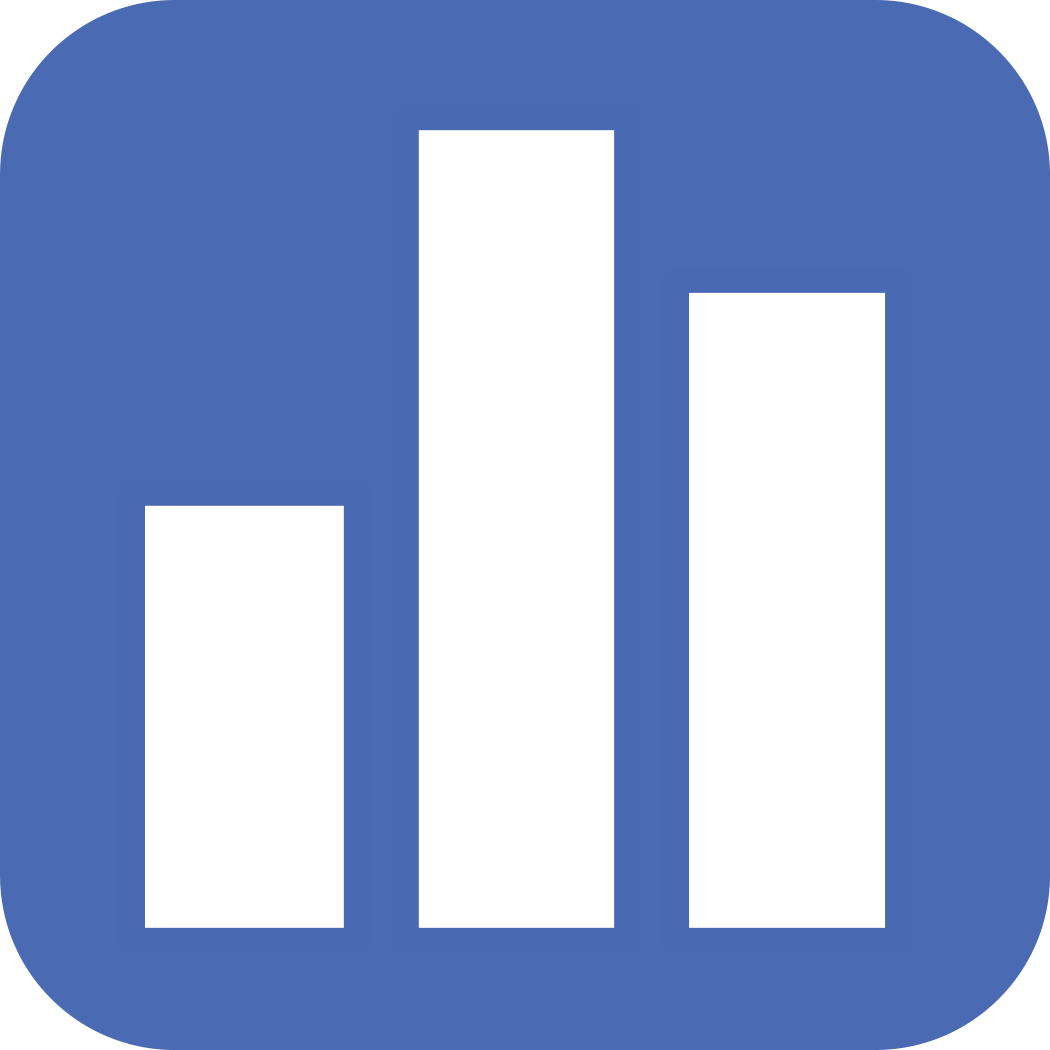 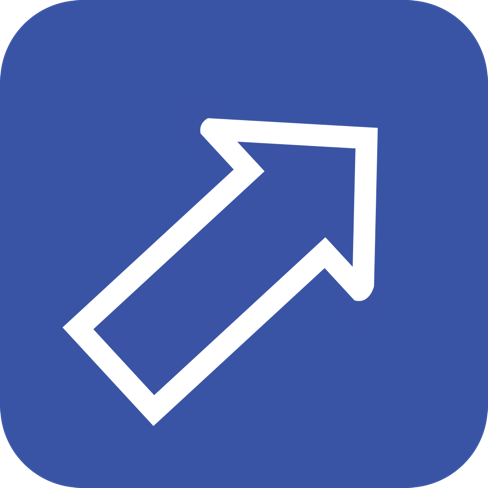 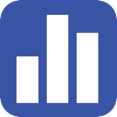 TFI Self-Assessment
[Speaker Notes: Teams should complete this self assessment and use the results to determine action planning steps on Workbook page 11.]
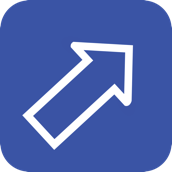 Reflection
Identify action items below needed for full implementation
Add action items to the Action Plan in your workbook
Add completed items and artifacts to the PPT Overview for your school
Appreciation is given to the followingfor their contributions to this Professional Learning:
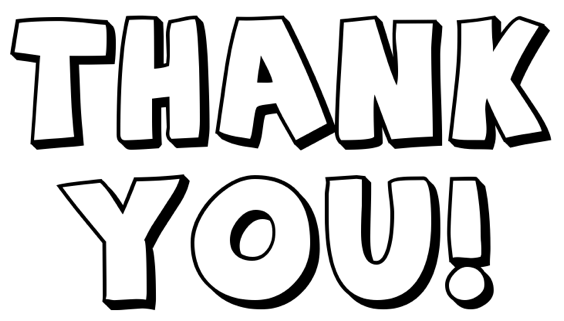 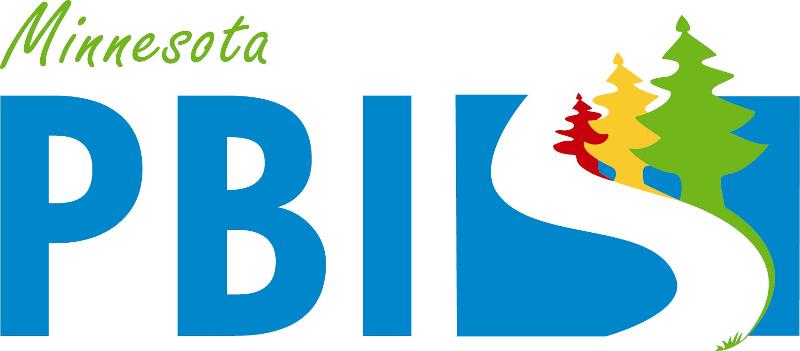 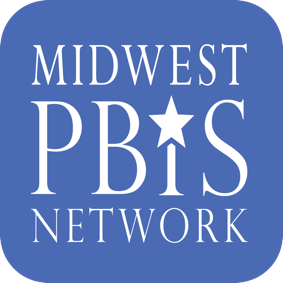 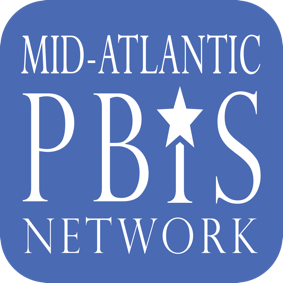 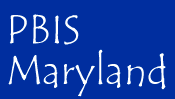 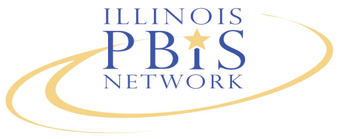 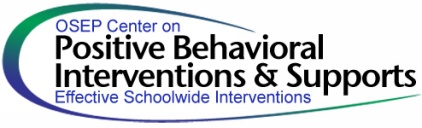 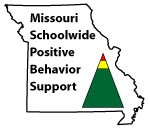 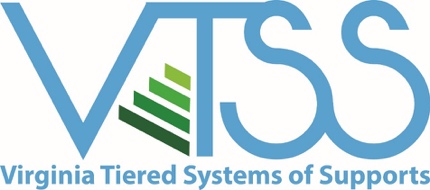 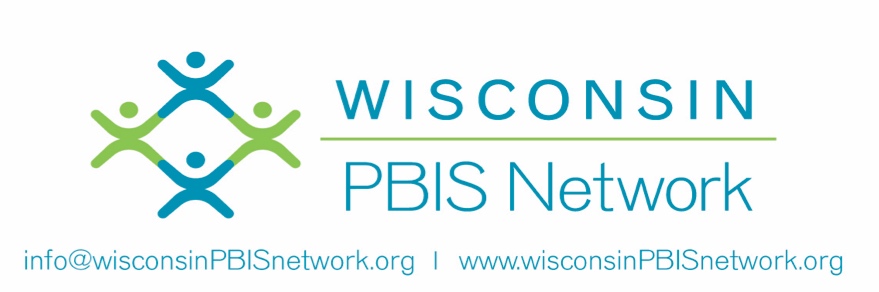 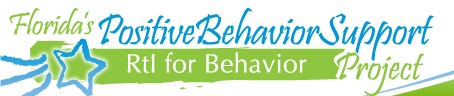